FLUID AND ELECTROLYTE MANAGEMENT OF THE SURGICAL PATIENT
GRACE C. FIRMALINO, MD, FPCS
July 13, 2020
Total Body Water (TBW)
50 – 60% of total body weight
Relatively constant
Reflection of body fat
Lean tissues (muscle, solid organs) > fat, bone
Average young male 60% > Average young female 50%
Estimates adjusted by 10 to 20% downward for obese and upward for malnourished
Highest in newborns – 80%
FLUID COMPARTMENTS
TBW	 divided into three compartments
Plasma
Interstitial
Intracellular
Plasma (5%) and interstitial fluid (15%) make up the extracellular fluid compartment – 1/3 of TBW or around 20% of total body weight
 Intracellular fluid – 2/3 TBW or around 40% of total body weight
FLUID COMPARTMENTS
ECF – sodium (principal cation) and chloride and bicarbonate (principal anions)
ICF – potassium, magnesium (cations); phosphate and sulfate (anions) and proteins
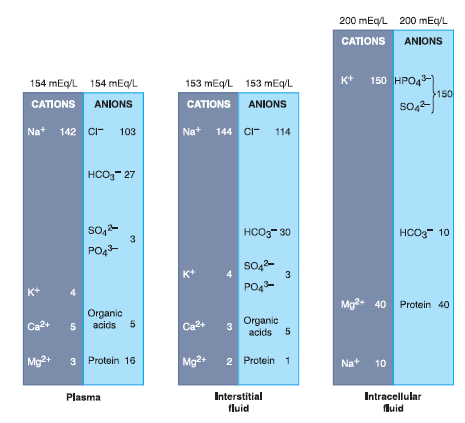 BODY FLUID CHANGES
Healthy person consumes 2000ml of water per day
75% oral intake
Daily losses
Urine – 800 to 1200 ml
Stool – 250 ml
Insensible – 600 ml (skin 75% and lungs 25%)
BODY FLUID CHANGES
Disturbances classified
Volume changes
Concentration changes
Composition changes
May occur simultaneously
VOLUME CHANGES
Mainly involves water and sodium
Water moves freely
Sodium confined to the ECF
Sodium-containing fluids expands both intravascular and interstitial space (1:3)
Sensed by osmoreceptors and baroreceptors 
Osmoreceptors – thirst, vasopressin (increases water reabsorption)
Baroreceptors – aortic arch and carotid sinuses; neural (parasympathetic and sympathetic) and hormonal (renin-angiotensin, aldosterone, atrial natriuretic peptide)
Alterations in renal sodium excretion and free water reabsorption restores volume to normal state
Extracellular volume deficit – most common fluid disorder in surgical patients
Acute  or chronic
GI losses – most common cause (diarrhea, vomiting, NGT suctioning, fistula)
Sequestration secondary to soft tissue injuries, burn, peritonitis, obstruction, prolonged surgery (third-space losses)
Extracellular volume excess – iatrogenic or secondary (renal dysfunction, congestive heart failure, cirrhosis)
Usually tolerated by fit patients
Composition of GI secretions
Signs and Symptoms of Volume Disturbances
CONCENTRATION CHANGES
Changes in serum sodium concentration inversely proportional to TBW
Hyponatremia
Depletion or dilution
Hypernatremia
Loss of free water or gain of sodium in excess of water
CLINICAL MANIFESTATIONS OF ABNORMALITIES IN SERUM SODIUM LEVEL
Hypernatremia – treatment of associated water deficits 
Volume restoration with normal saline
Replacement of water deficit with hypotonic fluid
Water deficit (L) = serum Na – 140  X TBW
				140
Decrease in serum Na concentration no more than 1mEq/hr and 12 mEq/day for acute and no more than 0.7mEq/hr for chronic to prevent cerebral edema and herniation
Hyponatremia – free water restriction for most cases; administration of sodium in severe (120mEq/L or less; neurologic symptoms)
3% normal saline no more than 0.5 to 1mEq/L/hr (maximum 12mEq/L/day) until 130 mEq/L or neurologic symptoms improve
Pontine myelinolysis, seizures, weakness, paresis, akinetic movements, brain damage
COMPOSITION CHANGES
Potassium
Calcium
Magnesium
Phosphorus
COMPOSITION CHANGES
Hypokalemia – Inadequate intake, GI losses, excessive potassium excretion
More common in surgical patients than hyperkalemia
Hyperkalemia – increased intake, increased release from cells, impaired excretion
Hypocalcemia – pancreatitis, massive soft tissue infections, renal failure, pancreatic and small bowel fistulas, hypoparathyroidism, abnormalities in magnesium level, tumor lysis
Hypercalcemia – primary hyperparathyroidism, malignancy
COMPOSITION CHANGES
Hyperphosphatemia – decreased urinary excretion (impaired renal function), increased intake (IV hyperalimentation solutions, phosphorus-containing laxatives), endogenous mobilization of phosphorus (rhabdomyolysis, hemolysis, sepsis, tumor lysis)
Hypophosphatemia – decreased GI uptake (malabsorption) or decreased intake (malnutrition); respiratory alkalosis, refeeding syndrome
Hypermagnesemia – severe renal insufficiency, excess intake (TPN)
Hypomagnesemia – poor intake, renal excretion, pathologic losses
Clinical Manifestations of Abnormalities in Potassium, Magnesium and Calcium Levels
Schwartz’s Principles of Surgery11th edition
FLUID THERAPY
PARENTERAL SOLUTIONS
Isotonic – lactated Ringer’s, normal saline
Useful in correcting GI losses and correcting extracellular volume deficits
Schwartz’s Principles of Surgery11th edition
FLUID THERAPY
PREOPERATIVE
Maintenance for healthy individuals
0-10 kg – 100ml/kg/day
10-20kg – 50ml/kg/day
>20kg – 20ml/kg/day
Assess status of patient and consider volume and electrolyte losses and include in correction
Resuscitation should be guided by reversal of the signs of volume loss (vital signs, urine output 0.5 to 1ml/kg/hr in adults, corrected base deficit)
FLUID THERAPY
INTRAOPERATIVE
Correct known fluid losses
Replace ongoing losses
500 to 1000ml per hour of balanced salt solution
POSTOPERATIVE
Current estimated volume status and projected ongoing fluid losses
Initial postoperative period – isotonic solution
24 to 48 hours – 5% dextrose
Losses through vomiting, ngt, drains, urine ouput, insensible losses
REFERENCE:

	Schwartz’s Principles of Surgery 11th edition